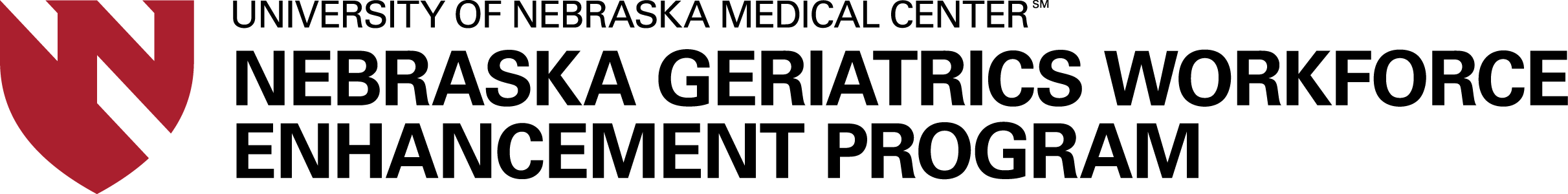 Collaborating in Care of Older Patients under the Geriatrics Workforce Enhancement Program:
What did we do, and did it make a difference?”
Jane
Jane F Potter, MD
Project Director, NGWEP
Professor, Internal Medicine, Geriatrics
6/6/2024
How many of these conferences have you attended? Total possible=50, over 5years
1-5 (a few)
6-24 (some to many)
25-30 (half or more)
31-50 (most)
[Speaker Notes: 1504 attendee hours, average of 35 folks/conference= 43 hours]
What from these conferences is the one thing that has been most useful to you?
Thinking about patients’ mobility
Assessing mental status
Asking older people “What Matters”
Reviewing and eliminating Medications
Understanding Community Resources
[Speaker Notes: Or make it check all that apply]
What is the one thing that you wish we had spent more time discussing?
Assessing patients’ Mobility
Assessing Mental status
How to ask about “What Matters”
Reviewing and eliminating Medications
How to help patients access Community Resources
[Speaker Notes: May have a total of C and D
Or what I have heard most often-what matters and often when that patient wish makes us worry about safely living at home, or leads the patient away from helping you optimize their care
And the answer to what matters is what we can’t help with, rather these fall into the realm of SDH]
What Did We Try to Teach/Learn Together?
Can the patient move safely to do what Matters?
Can they get up out of a chair?
Does she need a mobility device?
What brings you joy? What makes life worth living?
Who would speak for you if you can’t speak for yourself?
Medication review and reconciliation
Why is the patient taking this medication?
Is the med still needed?
The differential diagnosis of every geriatric problem includes a drug side effect.
Dementia 
(mini-cog, MoCA, Rudas)
Depression 
(PHQ-2,9)
Anxiety 
(GAD 7)
Can We Measure Improvement?
Who would speak for you if you can’t speak for yourself?
DPOA/ACP
Can the patient move safely?
Falls Screening
Feel unsteady
Fear of falling
Any falls
Up and go
Medication review and reconciliation
During AWV
Dementia
Refer caregivers to resources
[Speaker Notes: NGWEP was required to track outcomes in these domains]
Mentation: Dementia
A huge public health problem
The most common cause of new onset and progressive disability after age 70 
Therapies are of marginal benefit and may cause harm
What does improve outcomes? : Caregiver information and support
NGWEP Approach
Annual outreach to caregivers with resources
Referral through EPIC EMR
REACH out Primary Care (small group education)
[Speaker Notes: Overview: what did we learn from MIPS? 
While these are imperfect measures of patient and education outcomes, they do provide a common outcome for important aspects of Age Friendly Care.  
The most important surrogate measures ACP/DPOA for What Matters, falls screening (fear of falling, feeling unsteady) for Mobility, and patients/caregivers with dementia referred for education and resources (Mentation) are reasonable. Each of these measures improved across the clinical sites where they were measured.   
The data in the mentation measure also shows an increase in the denominator (number of people with a dementia diagnosis), suggesting that the detection and diagnosis of dementia also improved during the project. 
There is a large literature on the underdiagnosis of dementia in primary care; our data suggests this improved. The clinics reported an almost doubling in the number of persons living with dementia by year 5 compared to baseline. 
For the 4th M (Medication) we report a sustained high frequency of counselling on the risks of opioid use for people of all ages and age groups who were prescribed opioids. 
We tracked hospital readmissions through the project, and there was a slight improvement (decrease).  
We conducted a subproject with one of the clinics where some patients received screening for social determinants of health and support/referral for deficits during post-hospital care. Those who received SDH screening and follow-up for deficits had 30-, 60-, and 90-day readmissions. The report of that analysis is in press through the Journal of General Internal Medicine. The success of this project was reliant on our community-based partner the Eastern Nebraska Office on Aging. 
Due to the readmission project success, our health system has tripled its support for trained community health workers to assess and address SDH. Screening for SDH is now part of the Annual Wellness Visit Template; a positive screen prompts a consultation with community health workers.]
Measure: % of patients with dementia whose caregivers were provided education on dementia AND referred for support.
Measure: % of patients ≥65 yrs. screened for future fall risk
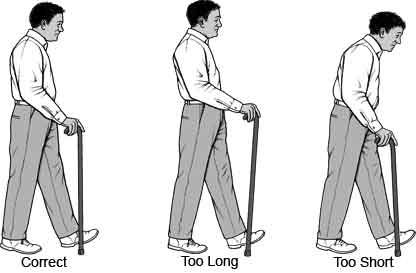 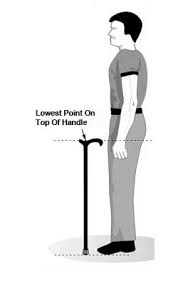 Feel unsteady?
Fear of falling?
Any falls?
_________
Up and Go
Change in Falls Screening 2019-2023
Measure: % of patients ≥65 yrs. with an ACP or DPOA in the EMR or discussed but the patient declined
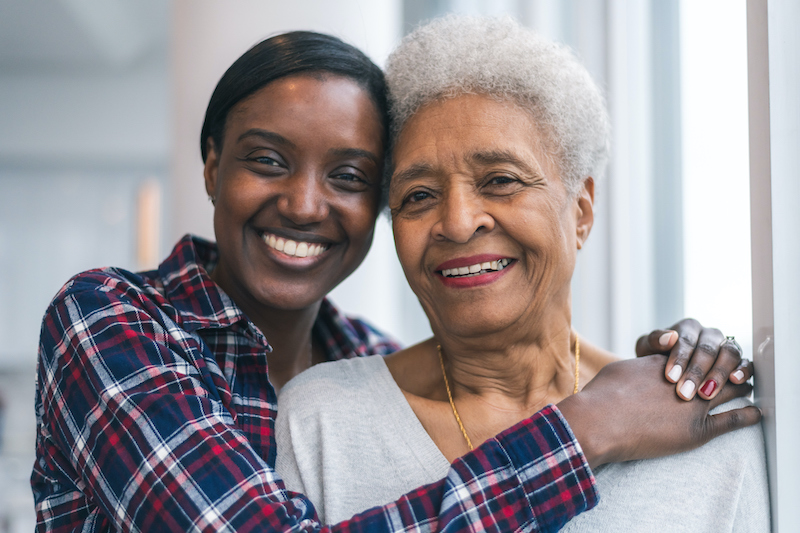 Who can be there for you when you need them?
Who can you talk to about your wishes?
Who can you trust to follow your wishes and do what is best for you?
Change in ACP/DPOA 2019-2023
54%
26%
28%
2%
Social Determinants of Health (SDH)
Measure: 30-day All-Cause Hospital Readmission
SDH: can we intervene?
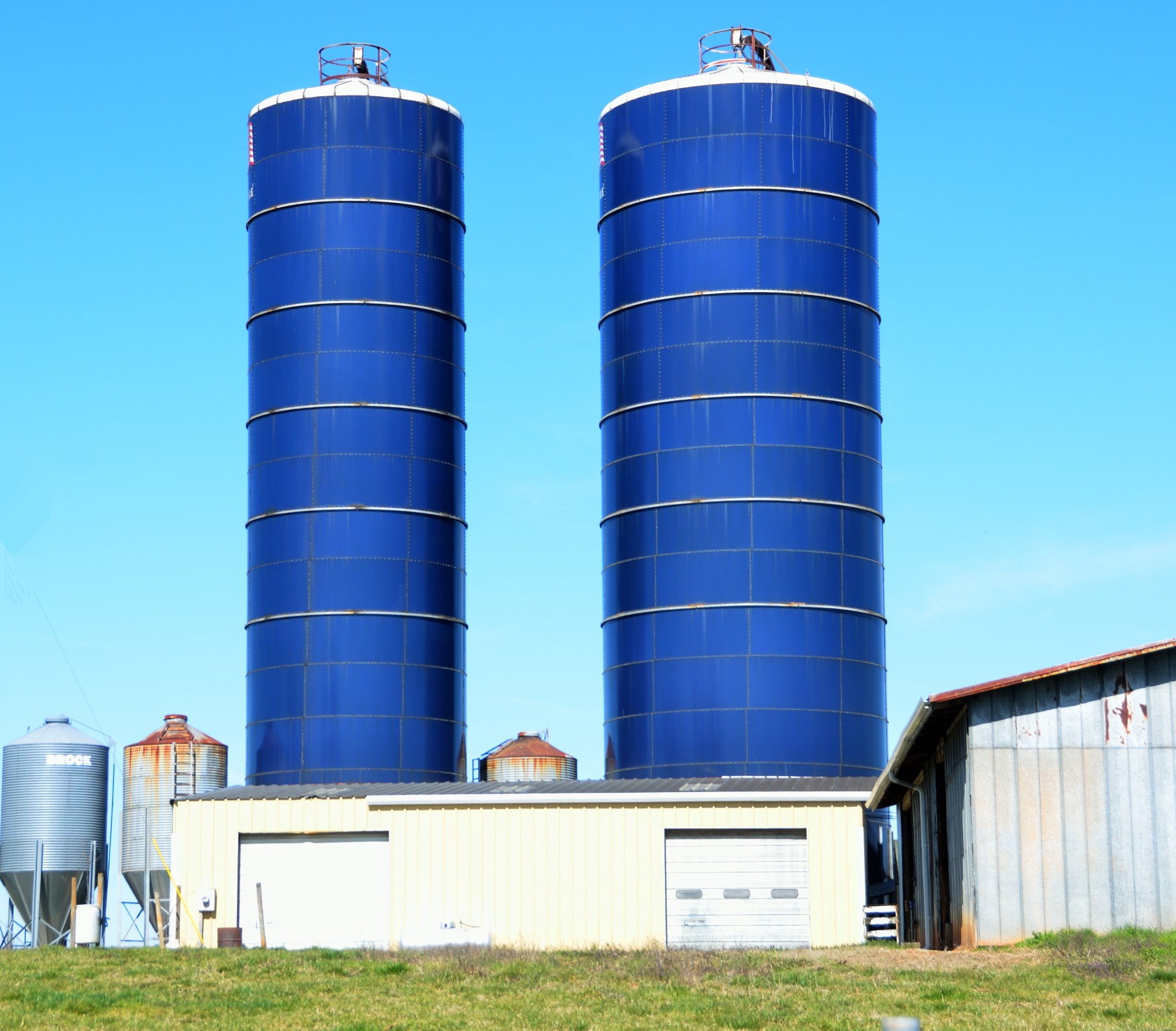 Health systems and community-based organizations (CBOs) exist in separate silos in most of the US
CBOs are access points for services that address deficits in SDH
Health Systems
CBOs
Social
support
PCL
[Speaker Notes: At every conference we have had representative(s) from our AAA/ADRC]
Our Approach: Primary Care Liaison (PCL)
PCL (April Recher) worked with the Eastern Nebraska Office on Aging to connect patients with CBO services (Aging and Disabilities Network, etc.)
Fontenelle clinic (for one) added PCL services to the Transitional Care services of patients discharged from NM hospitals.
PCL calls discharged patients within 72 hrs. and screens for SDH and educates and connects patients to services
[Speaker Notes: Shout out to April and MaryAnn Eusebio
AND Dan Jeffrey]
Hypothesis: addressing SDH will reduce risk of hospital readmission
Sample
Readmission Model: confounding factors
What predicts being readmitted?
 HCC/chronic illness scores  
Length of stay in the hospital
Patient age 
Type of insurance 
Diagnosis (Clinical Classification group)
[Speaker Notes: The readmission rates show a statistically significant interaction between group and period (p=0.039) rejecting the null hypothesis that group difference is constant between different time points. The PCL intervention group had significantly higher readmission rates for June-September 2020 (21.0% in PCL vs. 9.8% in non-PCL, p=0.007) and significantly lower readmission rates for June-October, 2021 (5.7% in PCL vs. 12.1% in non-PCL, p=0.047). However, readmission rates were stable throughout the study period for the non-PCL group. The overall trend suggests that the PCL intervention effectively reduces 60-day readmissions for the patients by addressing the social determinants of health.]
30-Day Readmission (Pre)
30-Day Readmission (Post)
Intervention			Comparison
Note: group definition is different
Pre: intervention group is patients who had PCL intervention at least one time in any time points during the intervention
Post: intervention group is patient encounters who have received PCL intervention by each time period
60-Day Readmission (Pre)
60-Day Readmission (Post)
90-Day Readmission (Pre)
90-Day Readmission (Post)
People to Thank
April Recher and MaryAnn Eusebio 

For teaching us about SDH and services to address those needs and serve those patients
Stephen Mohring, 
Senior Medical Director, Patient Centered Medical Home / Population Health & Enterprise Quality 
Dan Jeffrey, 
Medical Director, Fontenelle Clinic

Shelley Baldwin, MPA, 
Ambulatory Care Consultant | Patient Centered Medical Home
Our Evaluation Team
JY Kim
Jihyun Ma
Rebecca Hiebert
Hongmei Wang
Mary Jo Spurgin, 
Project Manager
assisted by
Stefan Merchant
to:
Thanks to
Planners and PanelistsAndrew Baumgartner 
Mary Ann Eusebio 
Diane Hendricks
Jessie JenkinsJoe Hejkal
Thomas Magnuson
Erin Ranum
April Recher 
Jessica Semin
Linda Sobeski
Steven Wengel
[Speaker Notes: GWEP Conf Team
Thank Panelists]
to:
Thanks to
All of the geriatrics’ champions OneWorld:Alex Dworak, Jeremy Howe, Nora Kovar, Maya Manjarrez, Nubia QuirosNebraska Medicine:Dan Jeffrey (Fontenelle)Stephen Mohring (IM DOC)Carrie Hoarty (Midtown)Tes Winter (Eagle Run)Alberto Marcelin (Chalco)Nikki Regan (SCC)Ponca Health:Lora LangleyImmanuel Pathways PACE:Natalie ManleyPatients who taught us through their voices on what Matters
[Speaker Notes: GWEP Conf Team
Thank Panelists]